PHY 712 Electrodynamics
10-10:50 AM  MWF  Olin 107

Plan for Lecture 20:
Start reading Chap. 9
Electromagnetic waves due to specific sources
Dipole radiation patterns
04/19/2014
PHY 712  Spring 2014 -- Lecture 24
1
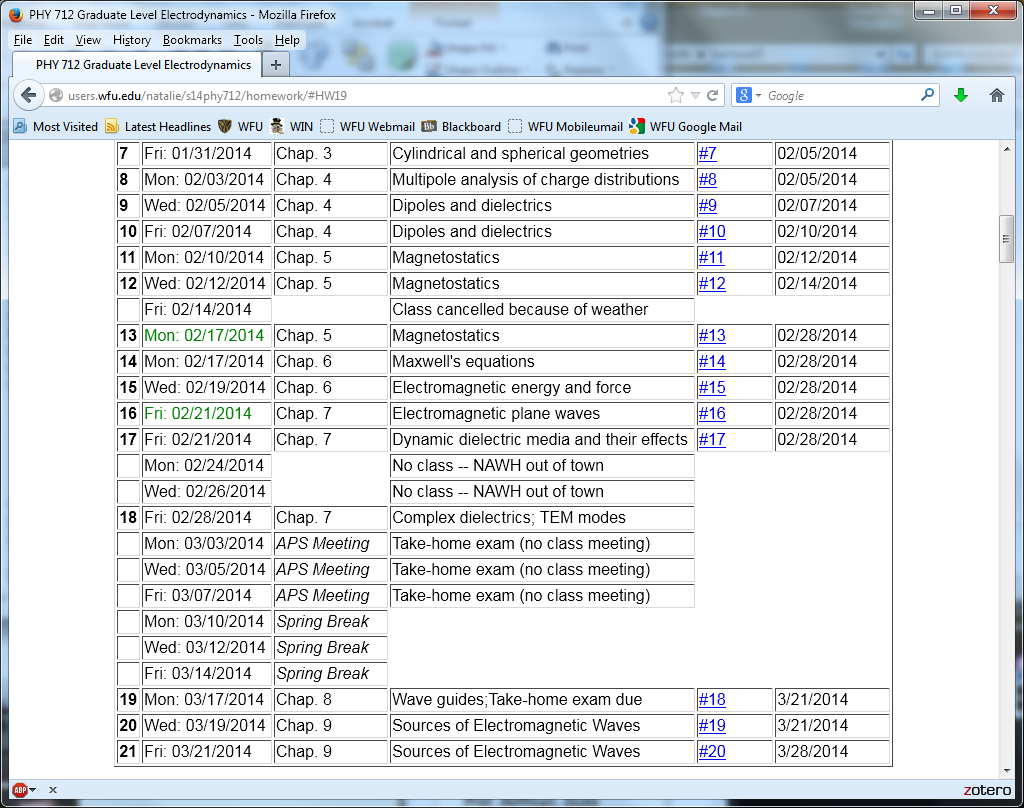 04/19/2014
PHY 712  Spring 2014 -- Lecture 24
2
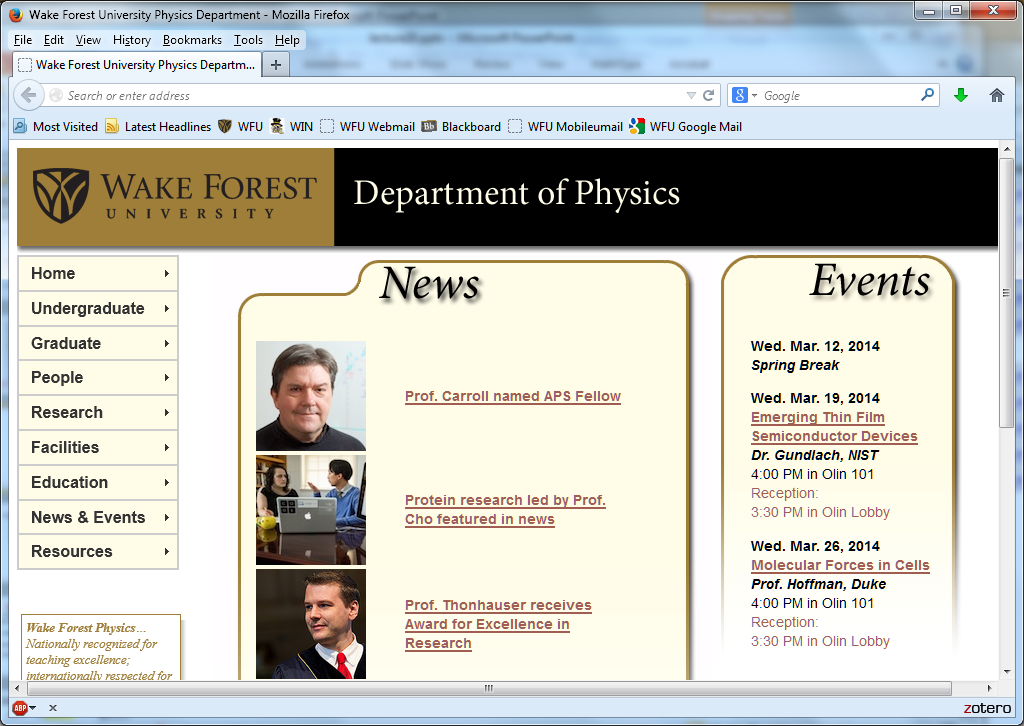 04/19/2014
PHY 712  Spring 2014 -- Lecture 24
3
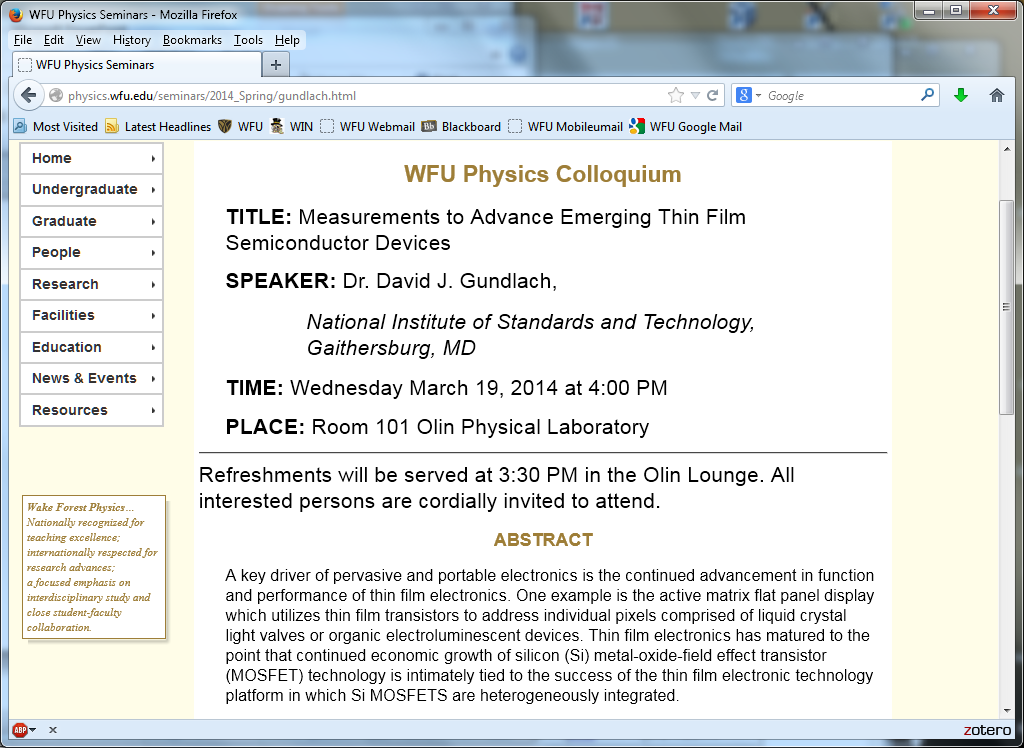 04/19/2014
PHY 712  Spring 2014 -- Lecture 24
4
Maxwell’s equations
04/19/2014
PHY 712  Spring 2014 -- Lecture 24
5
Formulation of Maxwell’s equations in terms of vector and scalar potentials
04/19/2014
PHY 712  Spring 2014 -- Lecture 24
6
Formulation of Maxwell’s equations in terms of vector and scalar potentials -- continued
04/19/2014
PHY 712  Spring 2014 -- Lecture 24
7
Solution of Maxwell’s equations in the Lorentz gauge -- continued
04/19/2014
PHY 712  Spring 2014 -- Lecture 24
8
Electromagnetic waves from time harmonic sources
04/19/2014
PHY 712  Spring 2014 -- Lecture 24
9
Electromagnetic waves from time harmonic sources – continued:
04/19/2014
PHY 712  Spring 2014 -- Lecture 24
10
Electromagnetic waves from time harmonic sources – continued:
04/19/2014
PHY 712  Spring 2014 -- Lecture 24
11
Electromagnetic waves from time harmonic sources – continued:
04/19/2014
PHY 712  Spring 2014 -- Lecture 24
12
Electromagnetic waves from time harmonic sources – continued:
04/19/2014
PHY 712  Spring 2014 -- Lecture 24
13
Electromagnetic waves from time harmonic sources – continued:
04/19/2014
PHY 712  Spring 2014 -- Lecture 24
14
Electromagnetic waves from time harmonic sources – continued:
04/19/2014
PHY 712  Spring 2014 -- Lecture 24
15
Electromagnetic waves from time harmonic sources – continued:
04/19/2014
PHY 712  Spring 2014 -- Lecture 24
16
Electromagnetic waves from time harmonic sources – continued:
Note:  in this case we have only assumed the throughout the extent of the source  kr’<<1.
04/19/2014
PHY 712  Spring 2014 -- Lecture 24
17
Electromagnetic waves from time harmonic sources – continued:
04/19/2014
PHY 712  Spring 2014 -- Lecture 24
18